Математическая игра.
Загадки
2
1
Ребусы
2
3
4
5
1
?
Загадка 1.
Настольная лампа, Зеленый диван, Сидит на диване Матюшин Иван. Он пишет... Не будем, ребята, мешать, А только тихонько Заглянем в тетрадь. В тетрадке написано Все по порядку:«В семь двадцать встаем, Производим зарядку. В восемь тридцать , Умывшись холодной водой, застелем постель И займемся едой. Без четверти восемь Дрова мы приносим. Готовим по плану Похлебку Полкану — И в класс направляемся В восемь ноль пять».
Вопрос: сколько времени уходит у Ивана от подъема до выхода в школу?
45 мин
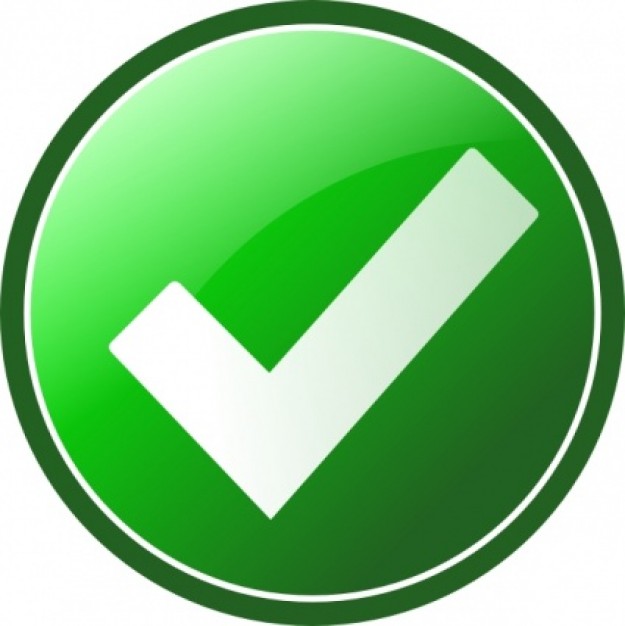 Загадка 2.
Кто стучится в дверь ко мне
С толстой сумкой на ремне,
С цифрой 5 на медной бляшке,
В синей форменной фуражке.
Это он, это он,
Ленинградский почтальон.
В семь часов он начал дело,
В 1 0 сумка похудела,
А к 12 часам
Все разнес по адресам.
Кто стучится в дверь ко мне
С толстой сумкой на ремне,
С цифрой 5 на медной бляшке,
В синей форменной фуражке.
Это он, это он,
Ленинградский почтальон.
В семь часов он начал дело,
В 1 0 сумка похудела,
А к 12 часам
Все разнес по адресам.
Сколько ж в день часов он сам   
Все ходил по адресам?
Сколько ж в день часов он сам   Все ходил по адресам?
5 часов
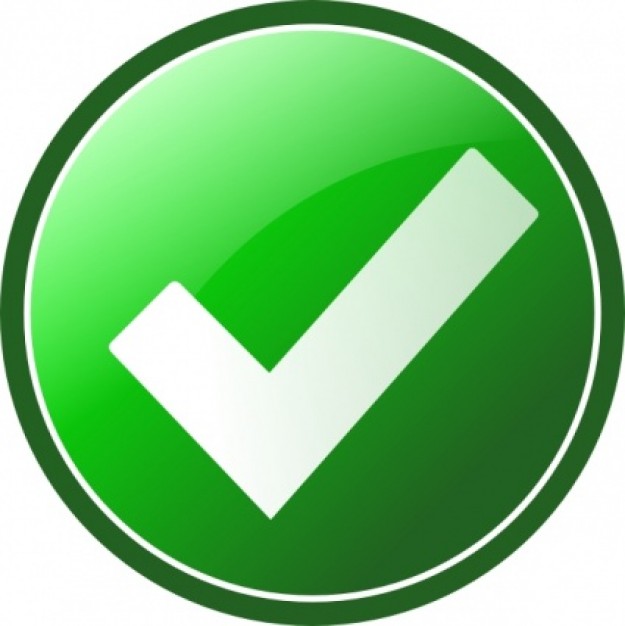 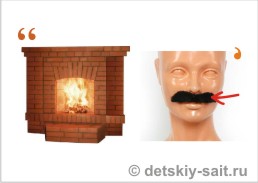 минус
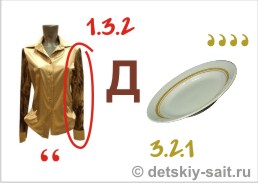 квадрат
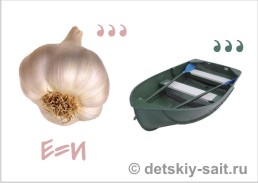 число
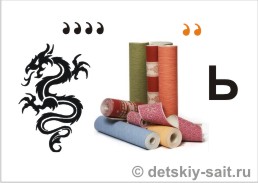 дробь
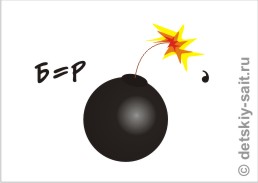 ромб
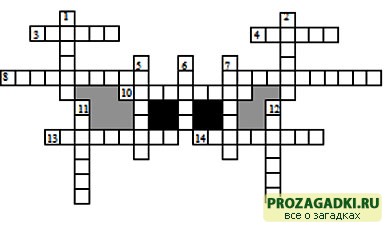 Спасибо за внимание!